بسم الله الرحمن الرحیم
يكي از دلايل عمده شكست در نظام مراقبت، عدم مسئوليت‌پذيري بيماران در قبال رفتارهاي خود شان و   عدم دريافت آگاهي‌ها، مهارت‌ها و نگرش‌هاي لازم و است
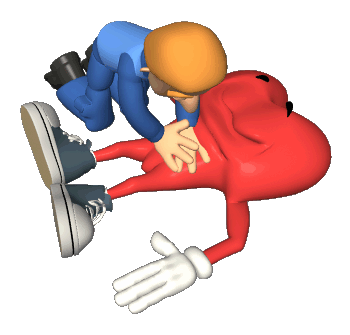 در نظام سلامت باید براي آموزش بيمار، همانند تجويز دارو و ارائه نسخه، به عنوان بخشي از فرآيند درمان، برنامه ريزي نمود.
ارزش های  آموزش بیمار
افزايش توانايي جهت تصميم‌گيري مناسب سلامتی
يادگيري مهارت‌ها و تغییر نگرش‌ها جهت پيشبرد مراقبت از خود
افزايش رضايت بيمار
استفاده موثرتر از خدمات پزشکی. کاهش تماس‌های تلفنی و ملاقات‌های غیرضروری کمتر. 
احساس استقلال
افزايش توانايي بيمار و نزديكان براي مقابله با نتيجه بيماري
کاهش اضطراب و نگرانی
افزايش توانايي بيماران و نزديكان وي در مورد تغيير شيوه زندگي و  انطباق شرایط زندگی با بیماری
افزایش حمایت خانواده در مراقبت از بیمار و تصمیم گیری درست
تغییر رفتارهای بهداشتی و کاهش فاکتورهای خطر و کمک به پیشگیری  از بیماری ها
 کمک به یادگیری مهارتهای خودمراقبتی Self Care
منطق آموزش به بیمار
Model of Patient Education Outcomes
Health Status
 Physical health
 Well-being
 Symptoms
 Complications
Knowledge and Attitude Changes
 Increased understanding
 Increased confidence
 Increased satisfaction
 Improved emotional state
Patient 
Education
 Print
 Verbal
 Multimedia
 Combination
…..
Behavior-skill Changes
 Health services utilization
 Compliance 
 Lifestyle
 Self-care
Costs
 Length of stay
 Utilization
 Provider image
 Regulatory    compliance
خودمراقبتی
خودمراقبتی و توانمند سازی بیماران معمولاً بخش مهمی از فرآیند درمان و مراقبت بیماری‌ها به خصوص بیماری‌های مزمن است. برای دستیابی به این هدف، یکی از ابزارهای مهم، آموزش بیمار و مددجو است که از مهمترین اقدامات پرستاری می‌باشد
آموزش به بیمار فرایندی است که به افراد کمک می کند تا رفتارهای مربوط به سلامتی را یاد بگیرند تا بتوانند این رفتارها را در زندگی روزمره بگنجانند و از خود مراقبت کنند
خودمراقبتي: بيدارکردن توانايي بالقوه افراد براي مراقبت
خودمراقبتی عملي است كه در آن شخص از دانش، مهارت و توان خود به عنوان يك منبع استفاده کرده و به طور مستقل از ديگران، از سلامت خود مراقبت مي‌كند.
خودمراقبتی؛ مهم ترین شکل مراقبت
خودمراقبتي مهم ترين شكل مراقبت اوليه بهداشتی است چه در كشورهاي توسعه يافته که ساختار سلامت بهتري دارند و سطح سواد در آن‌ها بالاتر است و چه دركشورهاي در حال توسعه كه تعداد بیشتری از مردم فقير هستند و دسترسي كمتري به مراقبت ‌هاي سلامت تخصصي وجود دارد.
یک فرد ديابتي در طول سال، به طور متوسط حدود 3 ساعت با يك متخصص بهداشتي تماس دارد و 8757 ساعت باقيمانده سال را با استفاده از توصيه هايي كه متخصصان در طول آن 3 ساعت ارايه داده اند يا با استفاده از مهارتي كه از طريق برنامه‌هاي سازمان يافته آموزش خودمراقبتي کسب نموده، از خود مراقبت مي‌كند.
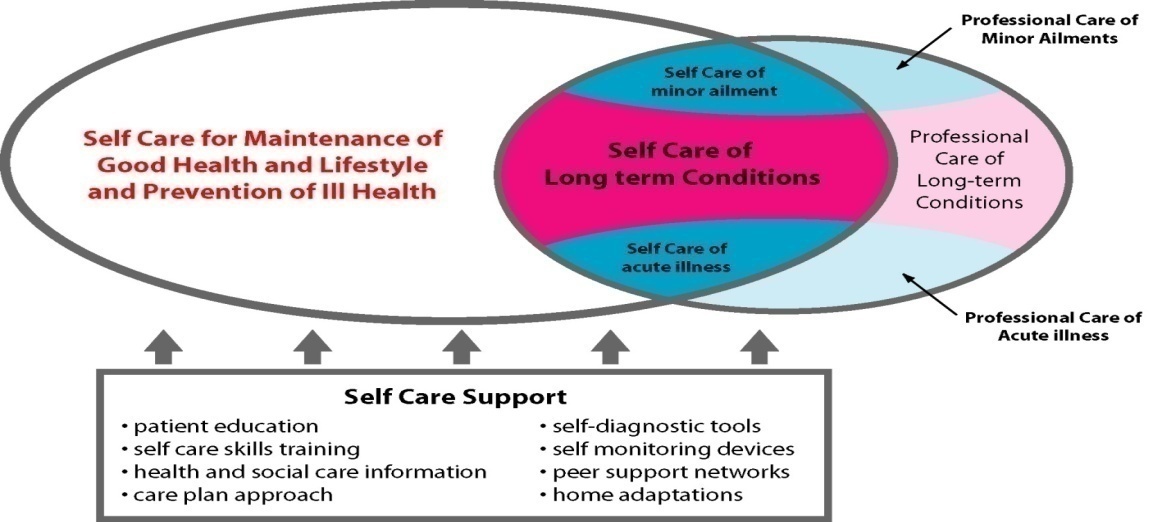 براي مراقبت صحیح از خود
اطلاعات كافي در مورد موضوع داشته باشد(دانش و مهارت). 
بیماری یا پروسیجر خود
درمانهایی که لازم دارند
نوع داروهایی که باید استفاده نماید 
مدیریت بیماری توسط خود او 
مراقبت های بالینی
تغییر و اداره زندگی
نگرش مراقبت صحیح از خود را داشته باشد (بخواهد)
توانايي دست زدن به اقدام مؤثر را در خود ببيند (خود-كارآمدي). 
«كنترل درك شده» به اين مفهوم كه آيا فرد به طوركلي و در حيطه سلامت حس مي‌كند كه مي‌توان بر امور كنترل داشت و در سرنوشت خود سهيم شد يا نه؟
«خودانگاره» يعني مجموعه افكار و احساسات فرد درباره خودش.
4) مهارت‌هاي لازم را براي ارزيابي وضعيت، تصميم گيري و اقدام را كسب نمايد. 
مانند: مهارت تصميم گيري و حل مسأله، خود آگاهي، مهارت‌هاي ارتباطي، دست به اقدام زدن، تشكيل گروه های حمایتی. 
5) برخورداری از «حمايت‌هاي محيطي»
در بیماری های مزمن  هدف:
 موثر و فعال ماندن بیماران به صورتی است که بتوانند زندگی خود را بطورعادی داشته باشند
برای نیل به این هدف بیماران باید:
- در امر درمان خود دخالت و شراکت داشته باشند 
برای درمان و زندگی خود برنامه ریزی و طراحی نمایند.
بیمار از اهداف درمانی و بیشگیری بیماری خود مطلع گردد 
و برای ان برنامه ریزی نماید 
خود را ارزیابی کند (تا چه حد به اهداف تعیین شده رسیده است).
خودمراقبتی و توانمند سازی بیماران معمولاً بخش مهمی از فرآیند درمان و مراقبت بیماری‌ها به خصوص بیماری‌های مزمن است. برای دستیابی به این هدف، یکی از ابزارهای مهم، آموزش بیمار و مددجو است که از مهمترین اقدامات پرستاری می‌باشد
آموزش یک فرایند تعاملی است که باعث ارتقا یادگیری می شود. این شامل یک مجموعه آگاهانه اقدامات است که به افراد در کسب دانش جدید ، تغییر نگرش ، اتخاذ رفتارهای جدید یا انجام مهارتهای جدید کمک می کند.یس زمانی م وثر است که به نیازهای فراگیر پاسخ دهد. ارتباط بین فردی برای وقوع تدریس موفق ضروری است
آموزش برنامه ریزی شده است. پرستار بیمار را می شناسد و مناسب بودن تحصیلات را تعیین می کند. پرستار آموزش را برای پاسخگویی به نتایج یادگیری برنامه ریزی می کند. نتایج یادگیری هدف محور است. نتیجه تغییر رفتار یا نگرش است. بیمار انگیزه یادگیری دارد.
چرا زحمات ما به نتیجه دل خواه تبدیل نمی شود؟؟؟؟
چرا پزشکان و پرستاران آموزش بیمار را جدی نمی گیرند؟ 
بیماران خوب یاد نمی گیرند ؟
برنامه ها نیاز به نظارت فراوان دارد؟ 
مدیران ارشد برنامه ها را به جدیت پیگیری نمی کنند؟
آیا
فرایند آموزش بیمار را می توان به تنهایی پیاده سازی و ارتقا داد؟
نیاز به نظارت مداوم برای آموزش بیمار هست؟
منابع مورد نیاز برای پیاده سازی آموزش بیمار در دسترس هست؟
همه بیماران باید همه چیز را بدانند تا ارزیابان ایراد نگیرند؟
آیا آموزش های سایر کشورها 100% اثربخش هست؟ 
آیا برنامه آموزش بیمار همان برنامه عملیاتی است؟
موضوعات آموزش بیمار
آموزش بیمار فرایندی برای کمک به بیمار جهت دستیابی به دانش، کسب مهارت، تغییر  باورها یا نگرش مرتبط با مشکل سلامتی (بیماری) و یا مرتبط با ارتقا سلامت است.
آموزش بیمار یک مولفه مهم در حوزه سلامت و درمان های نوین است.
آموزش بیمار به دو دسته تقسیم می‌شود:
آموزش سلامت
آموزش کلینیکی (بالینی) بیمار
موضوعات آموزش بیمار
آموزش کلینیکی (بالینی) بیمار یک فرایند برنامه‌ریزی شده، روشمند، متوالی و منطقی آموزش و یادگیری است، که معمولا در کلیه‌ی محیط‌های بالینی به بیماران و مراجعین ارائه می‌شود. و در خصوص بیماری  یا پروسیجر مرتبط با بیمار می باشد.
اهداف آموزش و یادگیری بالینی مبتنی بر نوع بیماری یا پروسیجر، ارزیابی بیمار، پیش آگهی‌ها و نیازهای فردی بیمار و الزامات مرتبط با مداخلات و مراقبت های بالینی  است.
آموزش بالینی ( کلینیکال)
آموزش کلینیکی با ارائه اطلاعات و دستورالعمل‌های خودمراقبتی به بیماران در یادگیری موضوعات عمومی یا اختصاصی مرتبط با بیماری یا پروسیجر کمک می‌کند و در واقع ما به بیمار 2 نوع پیام را منتقل می کنیم
1- یا به وی در خصوص بیماری یا پروسیجر مربوطه اطلاعات می دهیم (information) مانند: 
علت بیماری، علایم،  روش های تشخیص و درمان و پیش آگهی
دلایل انجام، روش های جایگزین، روش انجام، عوارض پروسیجر
2- یا به وی دستورالعمل هایی برای مراقبت صحیح از خود گفته یا ارایه می دهیم (Self care instruction)
 (دستورالعمل های خود مراقبتی)
مانند: مراقبت های حین بستری (تغذیه، فعالیت و..) استفاده صحیح از داروها، مراقبت از خود در بیماری‌ها و صدمات.
موضوعات آموزش بیمار
آموزش سلامت 
 عمدتا بر روی سلامتی، پیشگیری از بیماری ها و سبک زندگی سالم وارتقا سلامت متمرکز است.
آموزش سلامت همچنین می تواند سایر مراجعین، گروه‌ها و جوامع را هم پوشش دهد.
تمرکز اصلی آموزش سلامت، بر تغییر و بهبود رفتارهای سلامت در جامعه است.
آموزش بیمار با ارائه اطلاعات و دستورالعمل‌های سلامت به بیماران در یادگیری موضوعات عمومی یا اختصاصی مرتبط با سلامت کمک می‌کند.
مباحث، شامل نیاز به خدمات پیشگیرانه، اتخاذ شیوه زندگی سالم، استفاده صحیح از داروها، مراقبت از خود در بیماری‌ها و صدمات است.
مدیریت آموزش بیمار از قبل ار بستری تا پس از  ترخیص
ترخیص        پذیرش
مسیولیت  آموزش به بیمار
هر عضوی از تیم درمان و مراقبت بیمار (پزشک، پرستار و سایرین)، نیاز است در آموزش بیمار دخیل باشد. 
سطوح مدیریت ارشد و میانی ارایه خدمات برای پیاده سازی برنامه ها مسیولیت دارند
ریاست
سیاست گذاری و تصویب سیاست های کلان و حط مشی و روش اجرایی در قالب تیم مدیریت اجرایی و کمیته 
تعیین نقش و وظایف حوزه های مختلف 
حمایت و پشتیبانی و تامین منابع و بودجه مورد نیاز برنامه ها
نظارت مبتنی بر شاخص ها
بررسی های میدانی
حمایت از برنامه های ارزیابی عملکرد پاداش دهی مبتنی بر عملکرد
.....
مدیر بیمارستان
پیگیری تامین منابع و بودجه مورد نیاز برنامه ها و پشتیبانی بهینه و تامین تجهیزات مورد نیاز 
کمک به تسهیل خدمت رسانی در بحش های بالینی با اصلاح فرایندهای پشتیبانی
کمک به تسهیل خدمت رسانی سوپروایزرین بالینی با اصلاح فرایندهای پشتیبانی
پیاده سازی برنامه های اطلاع رسانی بیمار 
.....
مدیر پرستاری
تعیین سیاست ها و خط مشی و روش اجراییو پیشنهاد به تیم مدیریت اجرایی و کمیته 
تعیین منابع و بودجه مورد نیاز برنامه ها و پیگیری تامین آنها
پیگیری اصلاح فرایندهای پذیرش- بستری- فرایند پرستاری- چینش بیمار یا case method - تحویل بیمار- ترخیص بیمار 
طراحی فرایند نظارت و ارزشیابی آموزش بیمار در قالب نظارت بالینی 
پیاده سازی برنامه های ارزیابی عملکرد و پاداش دهی مبتنی بر عملکرد در حوزه پرستاری
بررسی های میدانی
.....
سوپروایزر آموزش سلامت
تعیین خط مشی و روش اجرایی و دستورالعمل های کاری  و پیشنهاد به تیم مدیریت اجرایی و کمیته 
تدوین برنامه های آموزش بیمار و شاخص های ارزیابی 
تهیه منابع علمی مورد نیاز با مشارکت حوزه های مختلف (پمفلت- دستورالعمل خودمراقبتی- سایت- فیلم و...)
طراحی فرایند آموزش بیمار در بخش ها و واحدهای ارایه خدمات
تعیین منابع و بودجه مورد نیاز برنامه ها و پیگیری تامین آنها
مشارکت در اصلاح فرایندهای پذیرش- بستری- فرایند پرستاری- چینش بیمار یا case method - تحویل بیمار- ترخیص بیمار 
طراحی فرایند نظارت و ارزشیابی آموزش بیمار در قالب نظارت بالینی با همکاری مسیولین بخش و سوپروایز بالینی
همکاری برنامه های ارزیابی عملکرد و پاداش دهی مبتنی بر عملکرد در حوزه پرستاری
نظارت و ارزشیابی برنامه ها و مدیریت شاخص ها 
مدیریت فرایند پیگیری بیماران
ارایه پیشنهادات آموزشی جهت پرسنل 
برنامه ریزی آموزش های گروهی 
.....
سرپرستار
تعیین دستورالعمل های کاری بخش 
طراحی فرایند آموزش بیمار در بخش ها 
تعیین منابع و بودجه مورد نیاز برنامه ها و پیگیری تامین آنها
مشارکت در اصلاح فرایندهای پذیرش- بستری- فرایند پرستاری- چینش بیمار یا case method - تحویل بیمار- ترخیص بیمار 
نظارت و ارزشیابی آموزش بیمار 
ارزیابی عملکرد و پاداش دهی مبتنی بر عملکرد در حوزه پرستاری
ارایه پیشنهادات آموزشی جهت پرسنل 
.....
سوپروایزر بالینی
نظارت در قالب نظارت بالینی 
.....
روسای بخش ها
همکاری در طراحی فرایند آموزش بیمار در بخش ها 
مشارکت در اصلاح فرایندهای پذیرش- بستری- فرایند پرستاری- چینش بیمار یا case method - تحویل بیمار- ترخیص بیمار 
نظارت و ارزشیابی آموزش بیمار پزشکان 
ارزیابی عملکرد و پاداش دهی مبتنی بر عملکرد در حوزه پزشکی
.....
سوپروایزر آموزشی
پیگیری نیازهای آموزش کارکنان
اجرای برنامه های آموزشی طبق نیازسنجی 
.....
دفتر بهبود کیفیت
همکاری در تعیین خط مشی و روش اجرایی و دستورالعمل های کاری  
هکاری در طراحی فرایند آموزش بیمار در بخش ها و واحدهای ارایه خدمات
مشارکت در اصلاح فرایندهای پذیرش- بستری- فرایند پرستاری- چینش بیمار یا case method - تحویل بیمار- ترخیص بیمار 
طراحی فرایند نظارت و ارزشیابی آموزش بیمار در قالب نظارت بالینی با همکاری مسیولین بخش و سوپروایز بالینی
همکاری برنامه های ارزیابی عملکرد و پاداش دهی مبتنی بر عملکرد در حوزه پرستاری
..............
مهم ترین مدیر در پباده سازی فرایند آموزش بیمار کیست
عوامل موثر بر یادگیری
رشد و تکامل 
سطح تحصیلات 
تجربیات گذشته 
وضع جسمانی بیمار 
سلامت حواس پنج گانه 
سلامت خلقی 
ثبات اجتماعی اقتصادی 
مسئولیت پذیری بیمار
تصور ذهنی فرد از جسم خود 
علاقه به یادگیری 
انگیزه یادگیری
زمینه فرهنگی
مهارت برقراری ارتباط
زبان
بعضی عوامل تعیین کننده یادگیری
موانع یادگیری
موانع عملکردی
اختلال بینایی
اختلال شنوایی
مربوط به بیماری
درد
خستگی
اختلال شناختی
زوال عقل
روان آشفتگی
افسردگی
بی خوابی
واکنش سوگ
موانع فرهنگی
زبان متفاوت
کمبود علاقه به یادگیری
موانع محیطی مانند نور کم- سروصدا و...
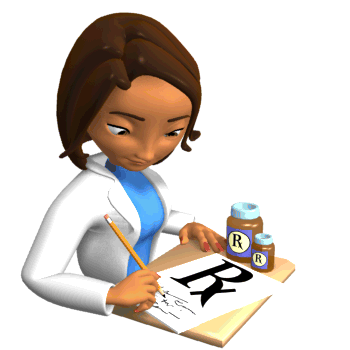 مراحل برنامه ریزی آموزش بیمار
گام اول
تعیین اهداف کلی و اختصاصی و اهداف یادگیری و نیازهای یادگیری بیماران
گام چهارم
نظارت و ارزشیابی
گام دوم
تعیین اولویت های یادگیری و برنامه ریزی و تعیین 
 استراتژی و منابع آموزشی
گام سوم
پیاده سازی و اجرای آموزش
(ارایه اطلاعات و دستورالعمل های خودمراقبتی)
مراحل فرایندآموزش به بیمار
گام پنجم
مستند کردن
گام اول
ارزیابی بیمار و تعیین نیازهای یادگیری بیمار
اولویت بندی
گام دوم
برنامه ریزی و تعیین اهداف یادگیری، 
روش ها و منابع آموزشی، موانع یادگیری و آماده سازی بیمار
گام چهارم
ارزشیابی
گام سوم
اجرای آموزش
(ارایه اطلاعات و دستورالعمل های خودمراقبتی)
ﻧﯿﺎزﺳﻨﺠﯽ
ﻧﯿﺎزﺳﻨﺠﯽ اﺑﺰاري اﺳﺖ ﺟﻬﺖ ﻃﺮاﺣﯽ ﺑﺮﻧﺎﻣﻪ ﻫﺎی آموزشی
ﻧﯿﺎز وﺿﻌﯿﺘﯽ اﺳﺖ ﺑﯿﻦ آﻧﭽﻪ ﻫﺴﺖ و آﻧﭽﻪ ﺑﺎﯾﺪ ﺑﺎﺷﺪ ﯾﺎ ﺑﯿﻦ آﻧﭽﻪ ﻫﺴﺖ و آﻧﭽﻪ ﻣﻄﻠﻮب ﺗﺮ اﺳﺖ.
در فرایند آموزش بیمار ارزیابی بیمار ابزار اصلی تعیین نیازهای آموزشی هر بیمار
در جهت آموزش بهتر و اثربخش به بیمار، پي بردن به نیازهای فرد یادگیرنده و اهداف و ميزان آگاهي او  می تواند کمک کننده باشد.
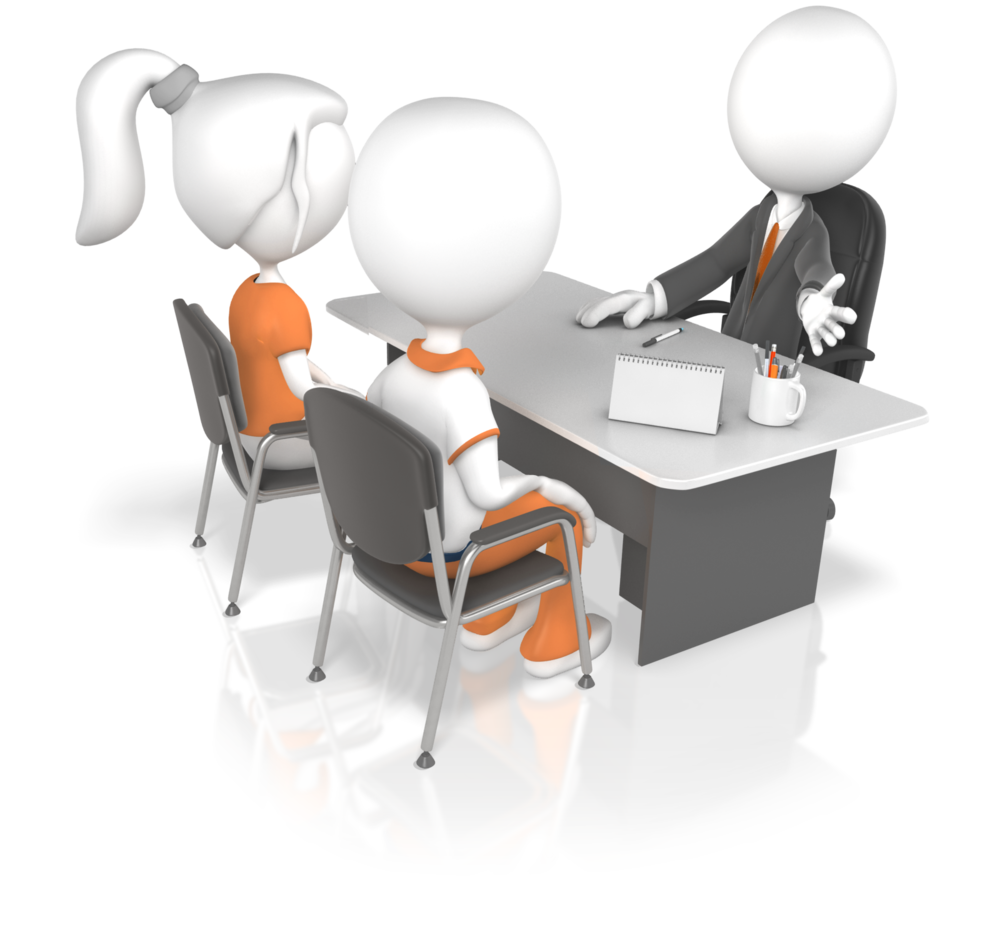 تقسيم بندي نيازها
نيازهاي هنجاري(استاندارد)
نيازهاي محسوس(تمايلات)
نيازهاي بيان شده(تقاضا)
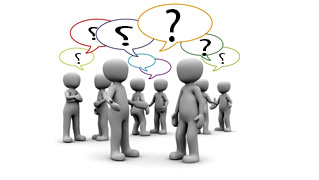 نیازهای یادگیری بیماران
تعیین نیازهای آموزشی
م
شناسایی بیماری‌ها، موقعیت‌ها، مشکلات و پروسیجرهای هدف برنامه آموزش بیمار
شناسایی تیم کارشناسی چند منظوره نیازسنجی هنجاری (شامل پزشک، پرستار، کارشناس تغذیه و ...)
تعیین نیازهای آموزشی بر اساس بیماری یا پروسیجر (نیازسنجی هنجاری) برای گروه بیماران توسط سوپروایزر آموزش سلامت و کارگروه های مربوطه
نظرسنجی از تیم کارشناسی با تطبیق منابع علمی
تعیین نیازهای آموزش هنجاری هر گروه از بیماران و مددجویان (مانند دیابتی، ضربه مغزی، مادران و ...)در 3 حیطه یادگیری دانشی، نگرشی و روانی حرکتی
تعیین الویت‌های آموزشی (best to know, better to know, must to know) با توجه به مدت زمان حضور بیماران، شرایط و امکانات، نیروی انسانی و ...
تعیین شیوه‌های پاسخ‌گویی به هر کدام از نیازها (شیوه‌های آموزش)
حضور پرستار/ کارکنان بر بالین بیمار یا مددجو
تعیین نیازهای آموزشی برای یک بیمار توسط پزشک یا پرستار بیمار یا سایر ارایه دهندگان خدمات
تعیین نیازهای آموزشی فردی بیمار (مددجو/ خانواده/ مراقب) با توجه به نیازهای هنجاری و اولویت های آموزشی
و فرایند پرستاری
www.themegallery.com
حوزه‌های نیازسنجی
Information  شامل:
 بیماری‌، روش‌های تشخیص و درمان پیش آگهی بیماری
Self instruction شامل:
مراقبت‌های دارویی و تغذیه‌ای
مراقبت‌های بالینی (پرستاری) و فعالیت
راه‌های پیشگیری از عوارض
اصلاح شیوه زندگی
مهارت‌های مورد نیاز کار با تجهیزات پزشکی خانگی 
نحوه پیگیری و تداوم مراقبت در منزل
نیازهای جسمی-روحی- معنوی و عاطفی و اجتماعی
مثال
در نیاز سنجی سطح کارشناسی مشخص می شود که تمامی بیماران دیابتی باید در زمینه کنترل دوره ای قند خون و مراقبت از پا و رژیم غذایی آموزش بگیرند
پرستار با در نظر گرفتن نیازهای هنجاری فوق وآنچه که باید بیماران دیابتی در خصوص مدیریت قندخون، مراقبت از پا، رژیم غذایی و.. خود بدانند بر بالین بیمار حاضر می شود 
پس از پرسش از بیمار به آگاهی وی در این زمینه پی می برد و در صورت نیاز و عدم آگاهی بیمار به وی آموزش می دهد.
نیازهای آموزشی بیماران
آموزش بايد بر اساس نياز بيمار براي رفع آن نيازها  متمركز گردد؛  مثلاً: آيا بيمار ديابتی شما که  جديداً برایش انسولين تجويز شده است، سطح قند خونش به ميزان وسيعي بالا و پائين مي رود، نیاز به آموزش تزریق انسولین دارد. 
آموزش بیمار در بیمارستان باید به گونه‌ای برنامه‌ریزی شود که اطمینان حاصل کنیم که هر بیمار، در حد نیاز خود آموزش دیده و یا منابع آموزشی مورد نیاز (کتاب و ...) را دریافت نموده است.
معمولا در تمامی مراحل آموزش بیمار باید ارزیابی مداوم انجام شود تا بر اساس نیازهای بیمار به وی آموزش داده شود
تعیین نیازهای آموزشی بک بیمار بر اساس
بیماری یا پروسیجر بیمار
دغدغه ها و ترجیحات و درخواست های بیمار
ارزیابی بیمار و میزان اطلاعات وی 
فرایند پرستاری 
توجه به نیازهای پایه
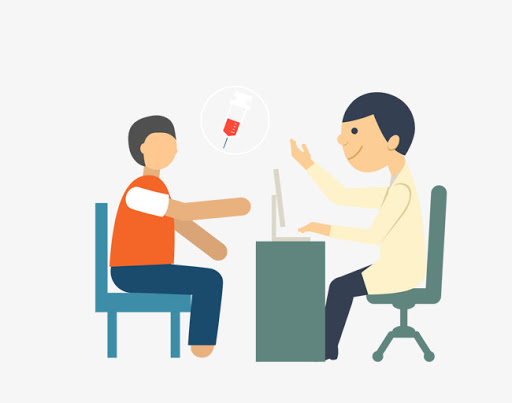 عوامل موثر در نیازهای آموزشی بیماران
سطح سواد سلامتی بیمار و خانواده 
سطح سواد بیمار و خانواده را مشخص کنید. میزان دانش محور بودن بیمار و خانواده را تعیین کنید.
سه پرسش کلی:
تا چه مقطعی در مدرسه درس خواندید؟
توانایی خواندن خود را چگونه ارزیابی می‌کنید؟
چند وقت یک بار به شخصی برای کمک به خواندن دستورالعمل‌ها، پمفلت‌ها، یا دیگر مواد نوشتاری که از دکتر خود یا داروخانه دریافت کرده‌اید، نیاز دارید؟ 
مدت زمان و سابقه بیماری (تجارب قبل بیمارو خانواده)
وضعیت فرهنگی بیمار و خانواده
دغدغه‌ها و نگرانی‌های بیمار و خانواده و الویت‌های ایشان
وضعیت و سطح مراقبتی بیمار
آگاهی، نگرش و مهارت‌های بیمار و یا فردی که از جانب وی تصمیم گیرنده است (حامی یا مراقب وی)
آموزش بیمار در فرایند ارایه خدمات
آموزش بیمار قبل از بستری
آموزش زمان پذيرش شامل:
1-معرفي فرد 
2-آشنايي با محيط فيزيكي بخش، مقررات بيمارستان،روتين بخش (زمان غذا دادن، ساعات ملاقات، ساعات گرفتن علائم حياتي روتين،زمان دارو دادن و...)
3-آموزش استفاده از وسايلي مانند:زنگ اخبار،تخت،تلفن،كليد هاي چراغ برق،تلويزيون و ...
آموزش حين بستري
در مورد خصوصیات بیماری
(نام بيماري، فرايند بيماري، ريسك فاكتور ها، علائم و نشانه ها وعوارض)
در مورد درمان بیماری 
(معاینات لازم برای تشخیص بیماری،درمان های موجودبیماری(دارویی،جراحی)،انواع اقدامات پاراکلینیکی لازم (رادیولوژی،پاتولوژی،آزمایشگاه)،عوارض دارویی  و روش برخورد با عوارض ،
مراقبت های حین بستری و قبل و بعداز اعمال جراحی و بیهوشی در صورت انجام و نحوه برخورد با آن،رژيم غذايي و ...)
آموزش زمان ترخيص
فوریت ها
فعالیت
مراقبت های بالینی
 نحوه مصرف داروهاي تجويز شده در منزل
مراجعه مجدد(در صورت نياز و دستور پزشك) به درمانگاه
تاكيد بر تداوم در مان و پيگيري نتایج معوقه
برنامه پيگيريFollow-Up Plan